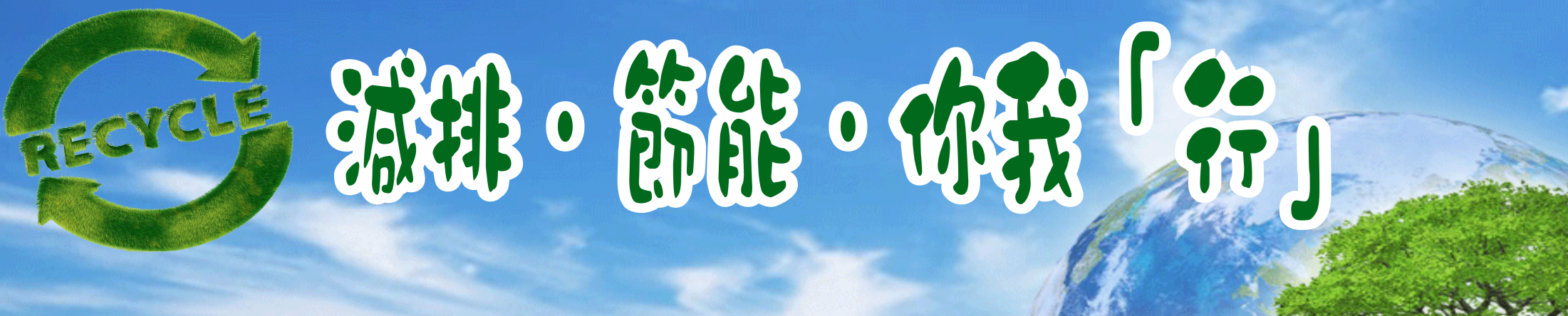 問︰《一個地球》是哪一機構出版的刊物？

答︰地球之友
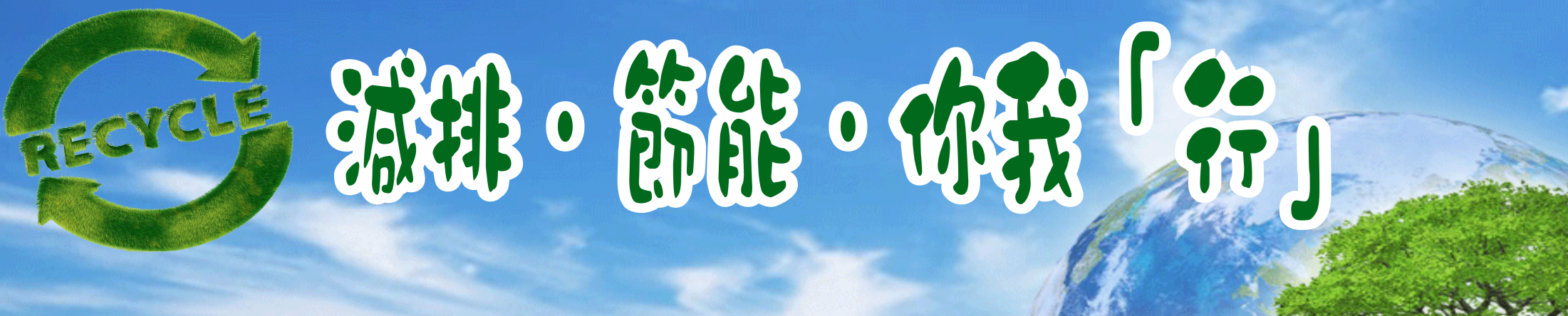 問︰綠色力量有否向巿民推廣「綠色」生活？

答︰有
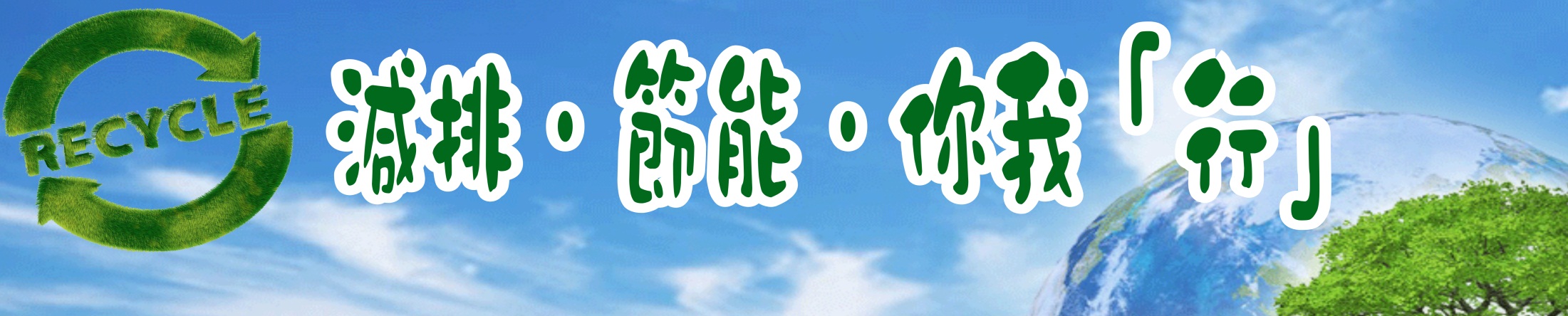 問︰哪一機構有支援中國的環保計劃？

答︰長春社
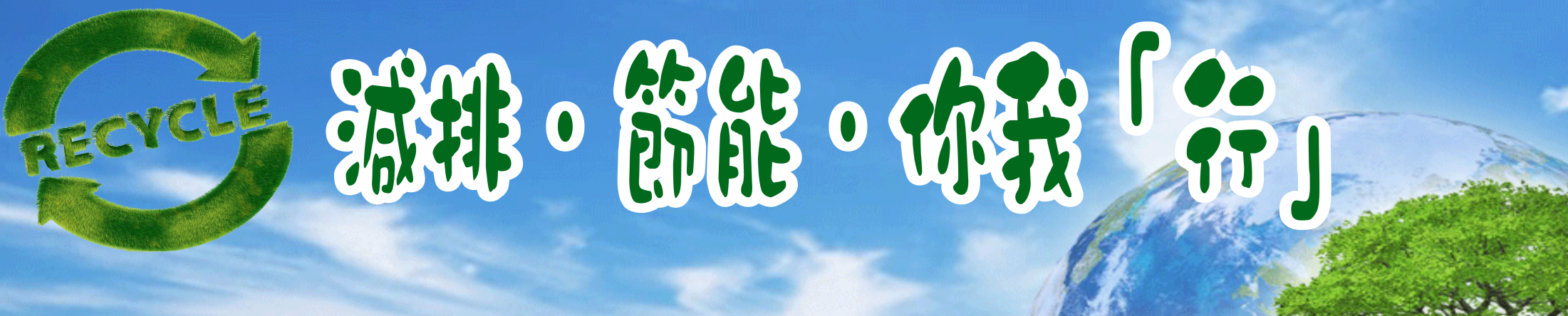 問︰哪一機構有監察政府與工商界在環保方面的表現?

答︰地球之友
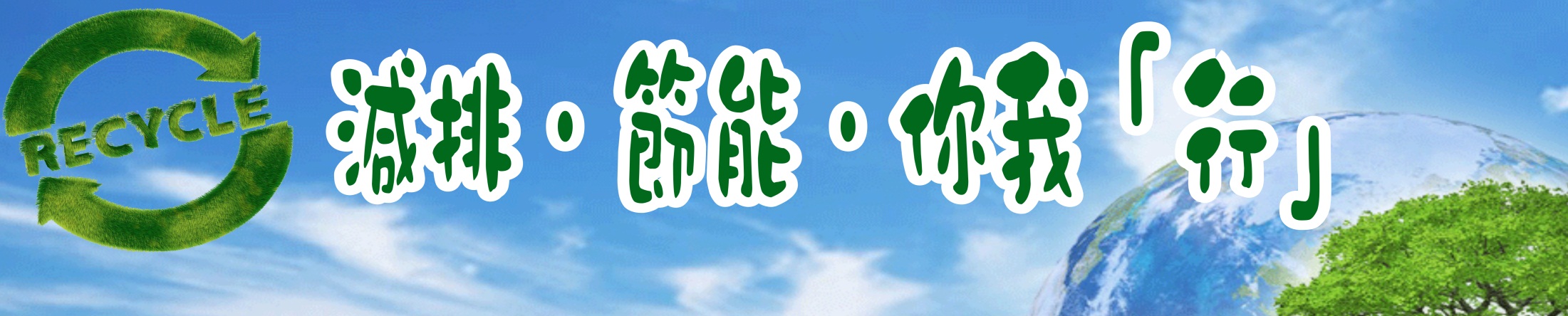 問︰哪一機構是管理米埔自然保護區?

答︰世界自然(香港)基金會
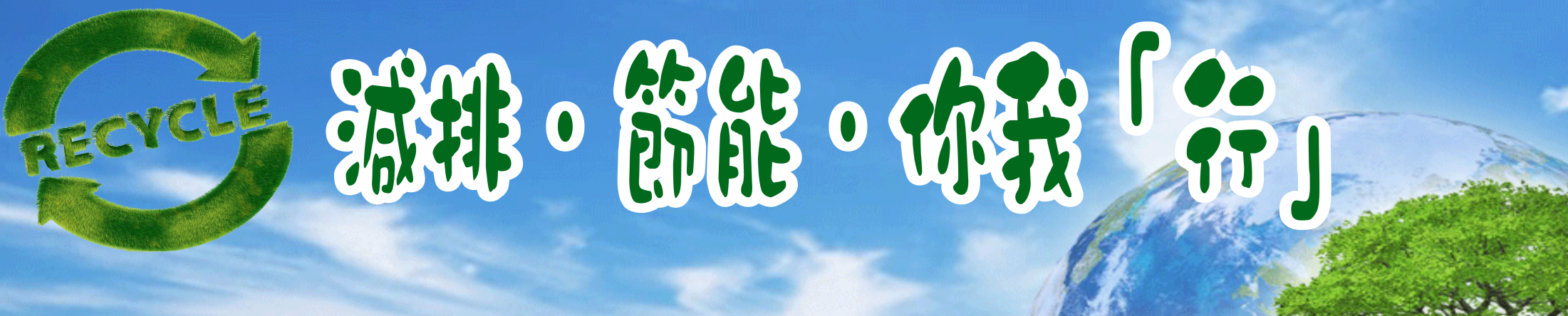 問︰哪一機構設有圖書館讓巿民查閲環保資料?

答︰長春社
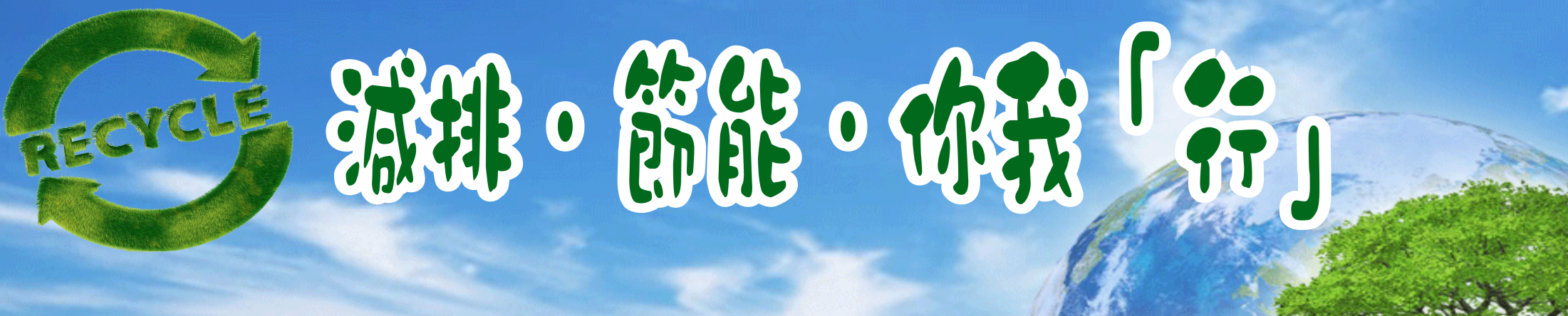 問︰《綠色警覺》是哪一機構出版?


答︰長春社
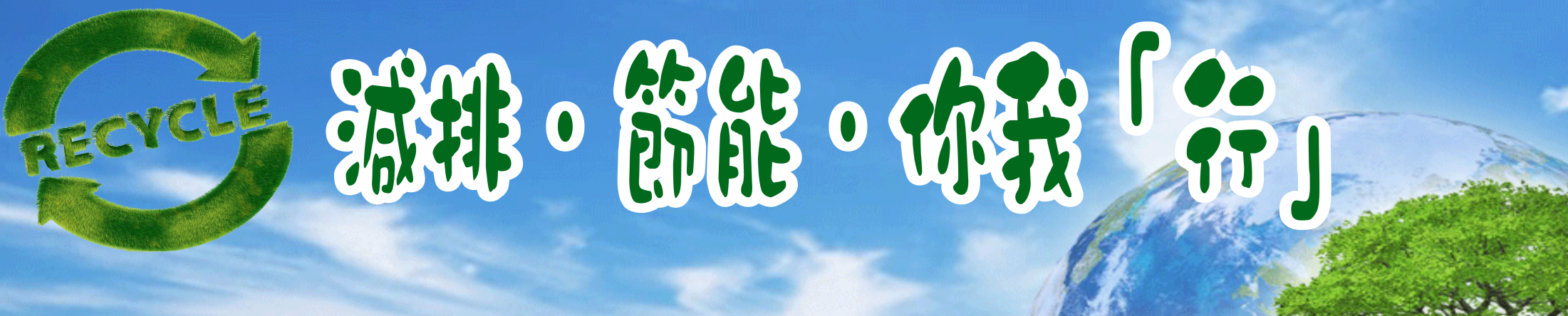 問︰地球之友是在何年成立?


答︰1983年
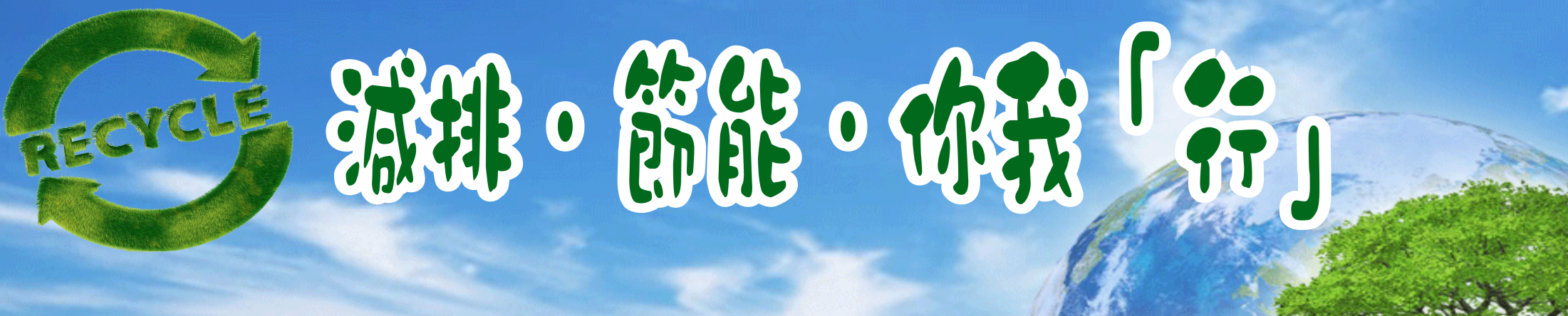 問︰哪一機構是由各界專業人士組成?

答︰綠色力量
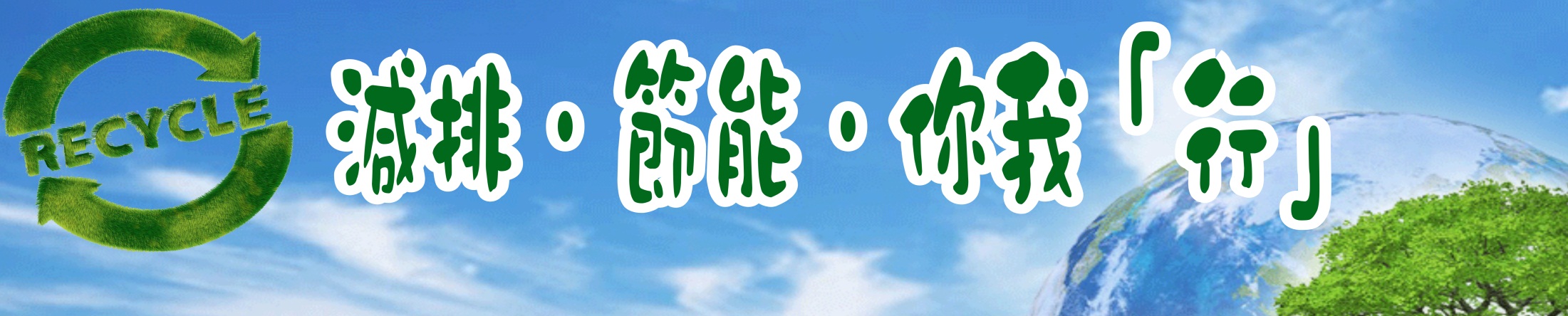 問︰本港最早成立的志願環保團體是哪一機構？在哪一年成立?

答︰長春社成立於一九六八年
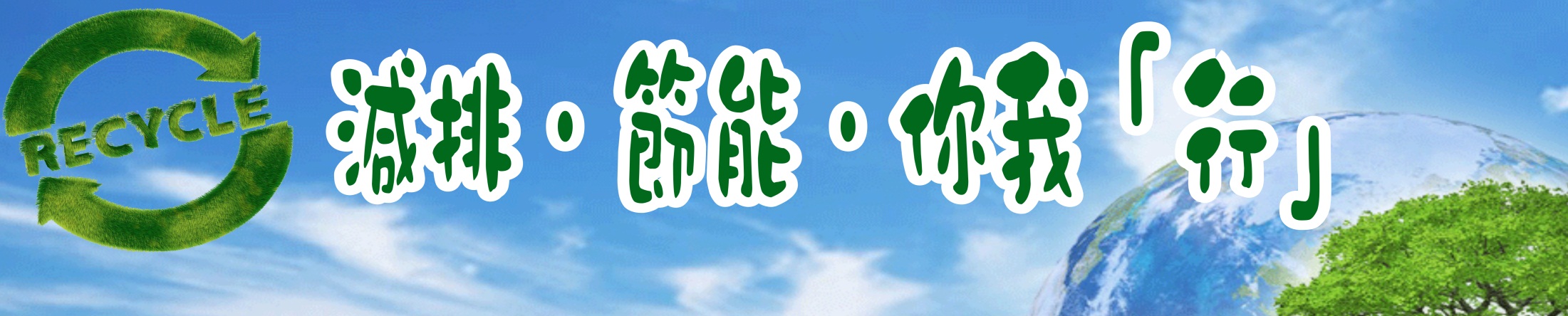 無論你答對了多少題目，其實， 最重要的是要知道有很多人與我們並肩攜手, 保護環境!